1
Introduction To Computer Engineering (ECE 001)
Dr. Ahmed BayoumiDr. Shady Yehia Elmashad
2
Computer Engineering Topics
3
Computer Engineering Topics
4
Topics Covered (Tentative)
Data Representation
Data Storage
Numbering Systems
Logic Gates 
Circuits
Computer Architecture (Von Neumann Model)
CPU Design 
Memory Design
Addressing Modes
Instruction Phases, Design and Types 
Computer Programming 
C++
Flowcharts
Algorithms 
Operating System
Components
Design Issues (Deadlock Problem)
Computer Network and Internet (HTML)
5
Attendance Policy
1. Attendance is expected.
2. Whether you attend or not, you are responsible for keeping track of whatever happens during the lectures and the tutorials.
3. Side talking, cellphones, laptops, food/drinks, and walking are not allowed.
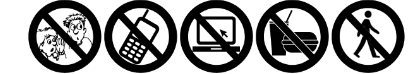 6
Grading System
7
Information System Pillars
Hardware
 Software
 People
Prof. Dr. Yehia EL Mashad 
 Dr. Shady EL Mashad
8
Main Characteristics of Computer
Speed  (Hz)
 Capacity (Byte)
 Reliability
9
Computer Applications
Education 
National Security
Transport
Finance
Government
Home
Medicine
Robotics
Scientific Research 
Energy
Retails
10
http://www.bu.edu.eg/staff/shadyelmashad3-courses
Shadyehia@yahoo.com